Experience in geomagnetic data processing on the territory of Russian Federation
A. Rybkina

Geophysical Center of the Russian Academy of Sciences (Moscow, Russia)
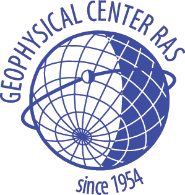 Russian-Ukrainian Geomagnetic Data Center
11 INTERMAGNET observatories
7 developing observatories
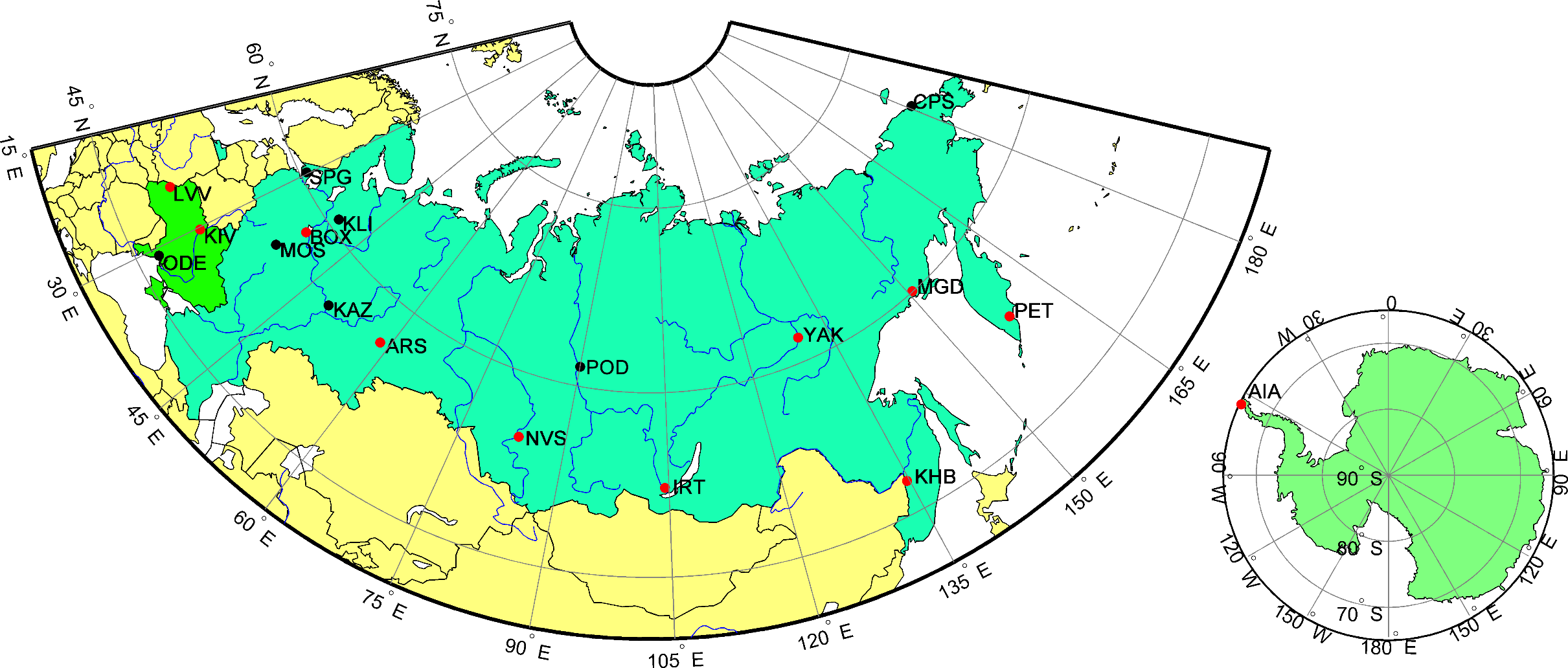 Geomagnetic 
Data Center, 
GC RAS (Moscow)
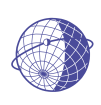 7.11.2016 GEO
2
2
Geophysical Center RAS
“Borok” observatory (BOX)
IPE RAS jointly with GC RAS and IPGP (France)
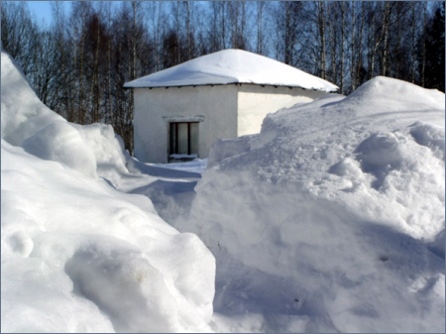 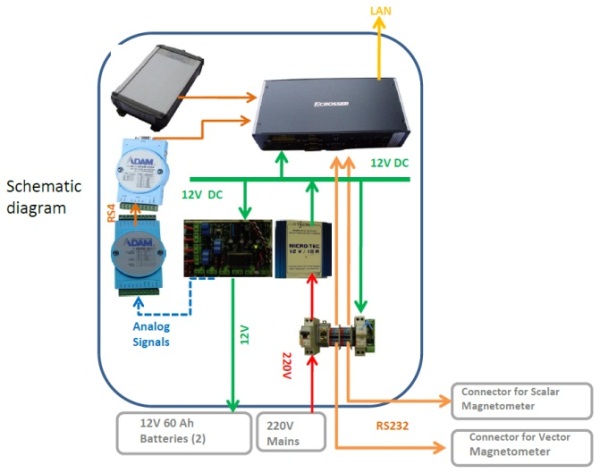 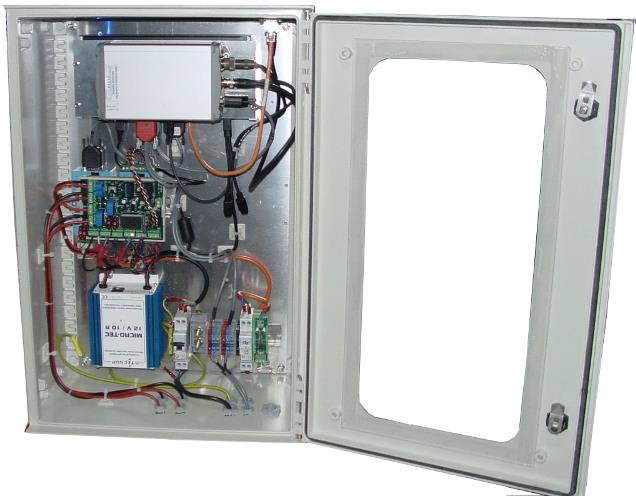 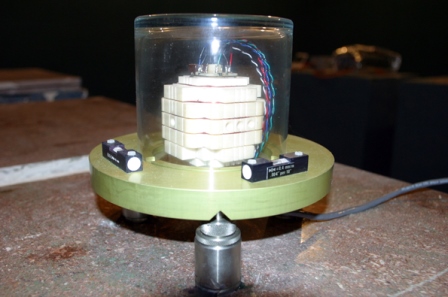 Transition to 1-sec data registration
Director of observatory:
Dr. S.V. Anisimov
7.11.2016 GEO
3
Geophysical Center RAS
[Speaker Notes: Совершенствуются датчики (1мин – 1сек) и системы сбора]
Interactive data access and automated data processing
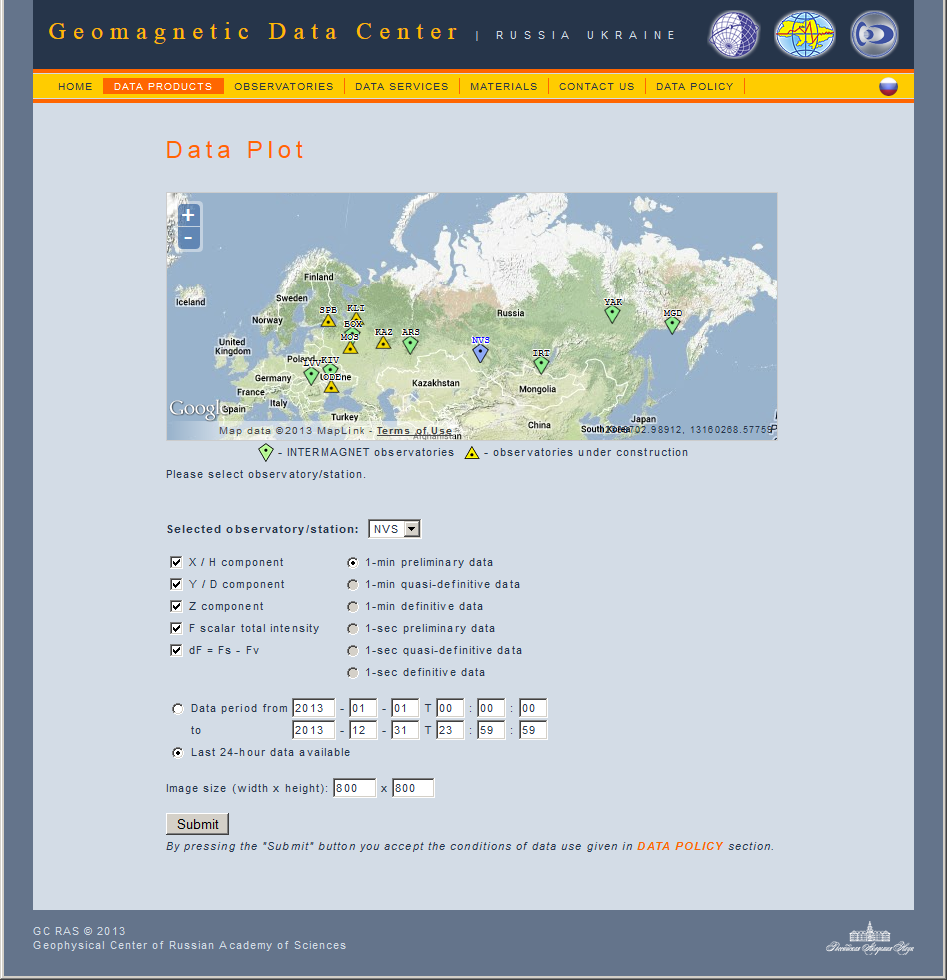 Digital data with recognition results

 IAGA-2002 format
 CSV format
Plots containing recognition results
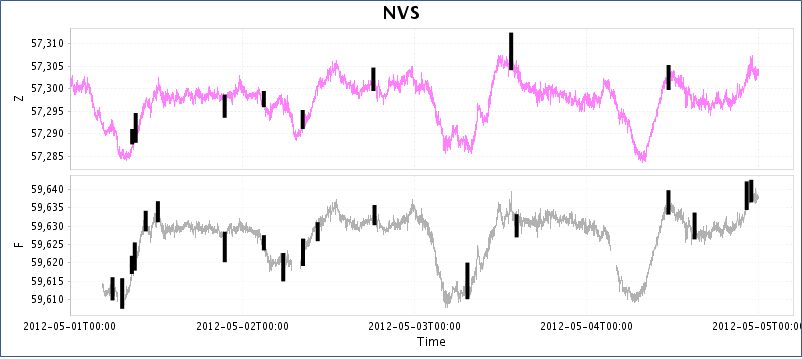 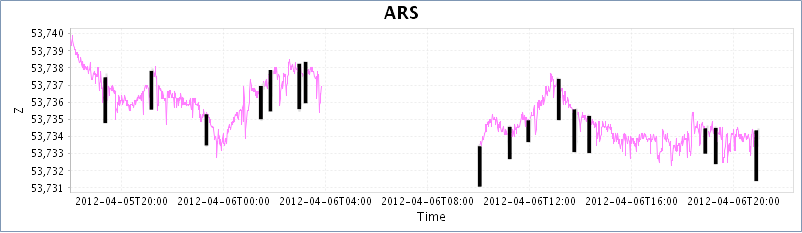 http://geomag.gcras.ru/
4 days
1 day
7.11.2016 GEO
4
Geophysical Center RAS
Recognition of jumps in satellite data.
Selecting measure of jumpiness threshold
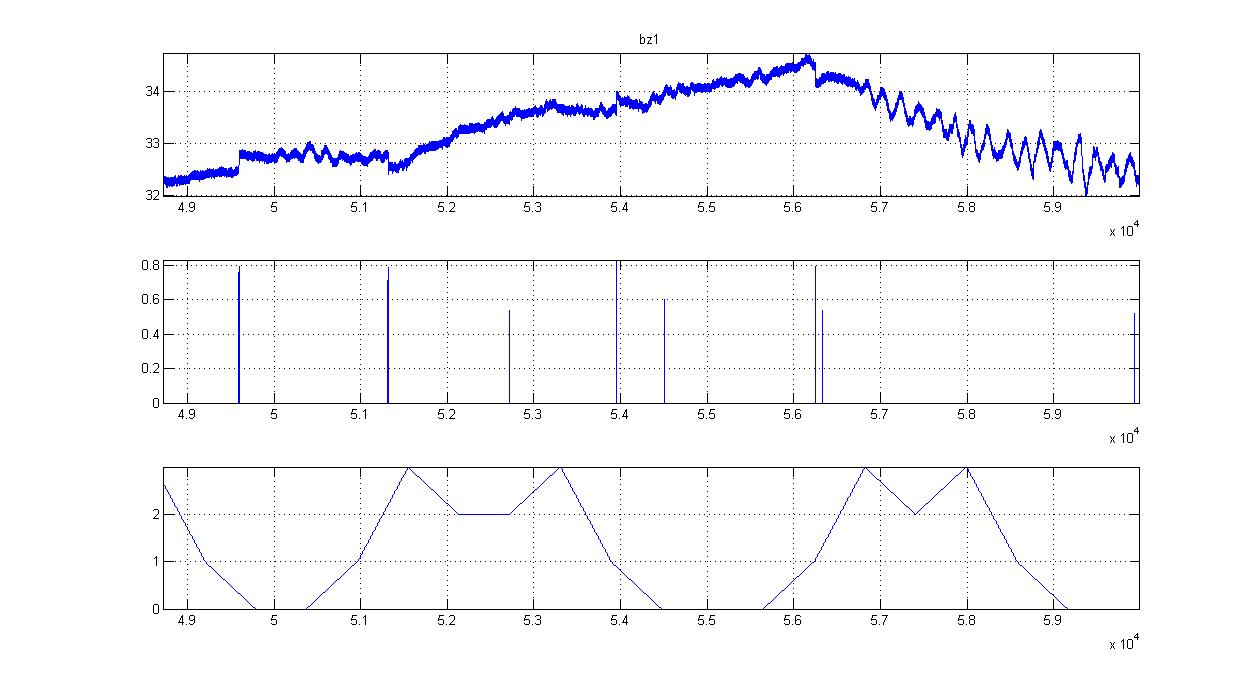 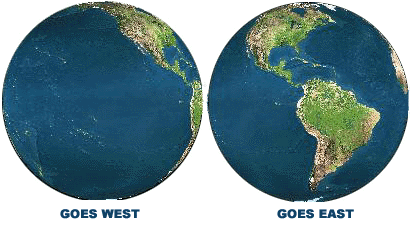 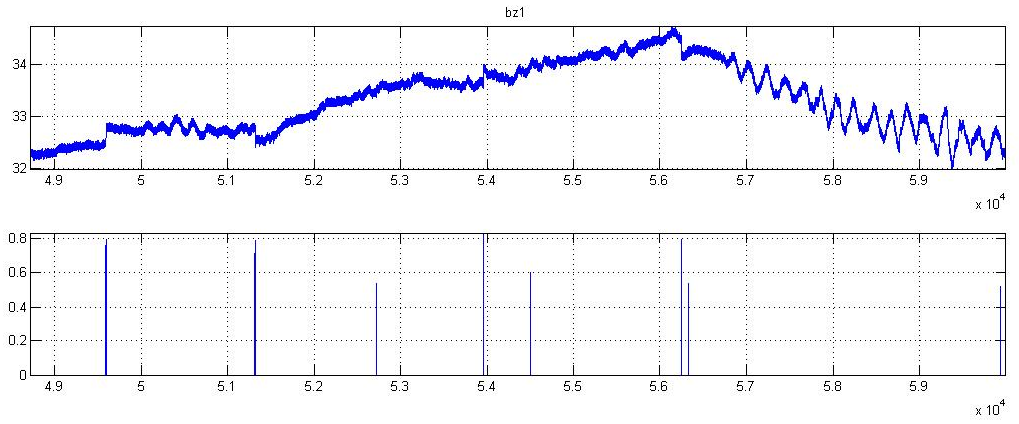 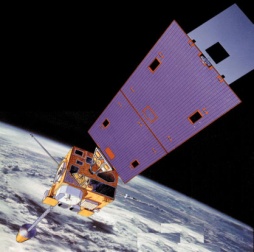 Measure of jumpiness
0.6
7.11.2016 GEO
5
Geophysical Center RAS
~ 1.5 hours
Recognition of jumps in satellite data.Partial correlation with heater switches
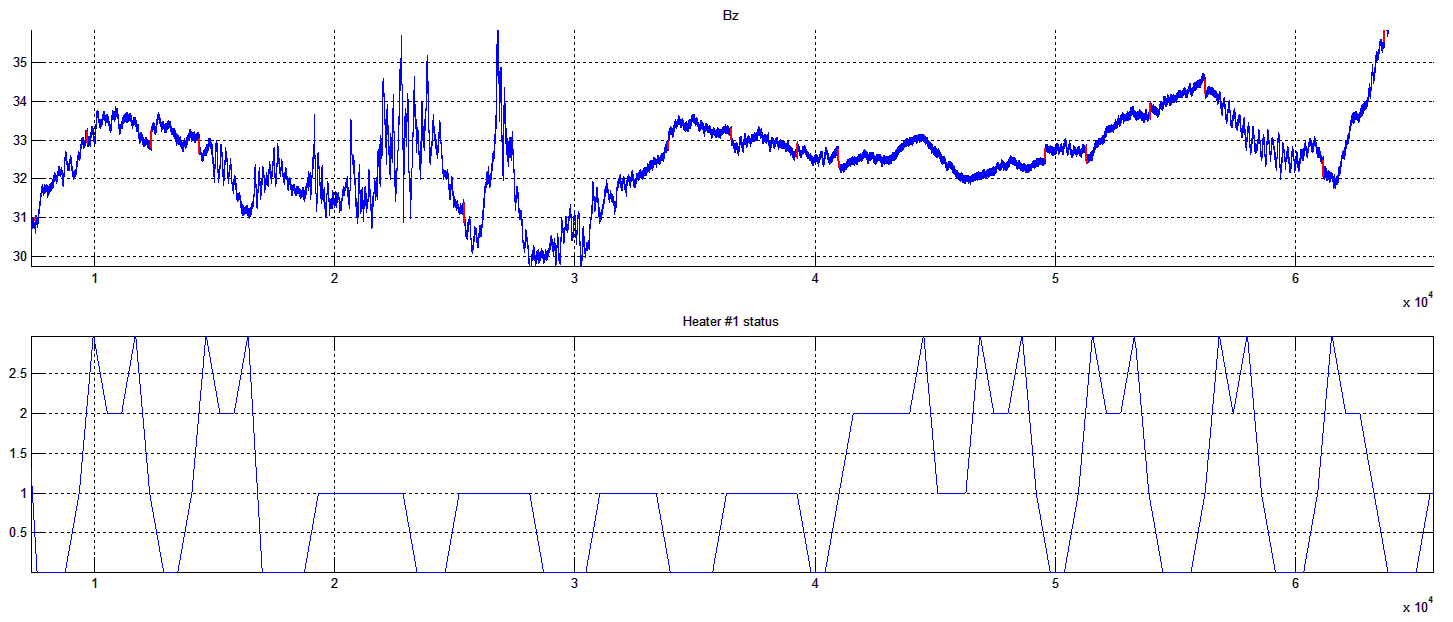 ~ 8 hours
7.11.2016 GEO
6
6
Geophysical Center RAS
Magnetic field monitoring using GIS
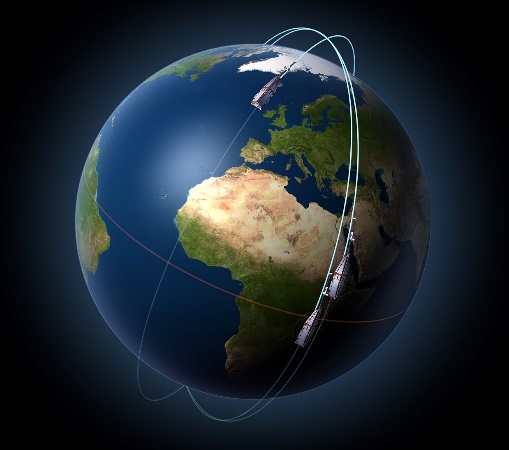 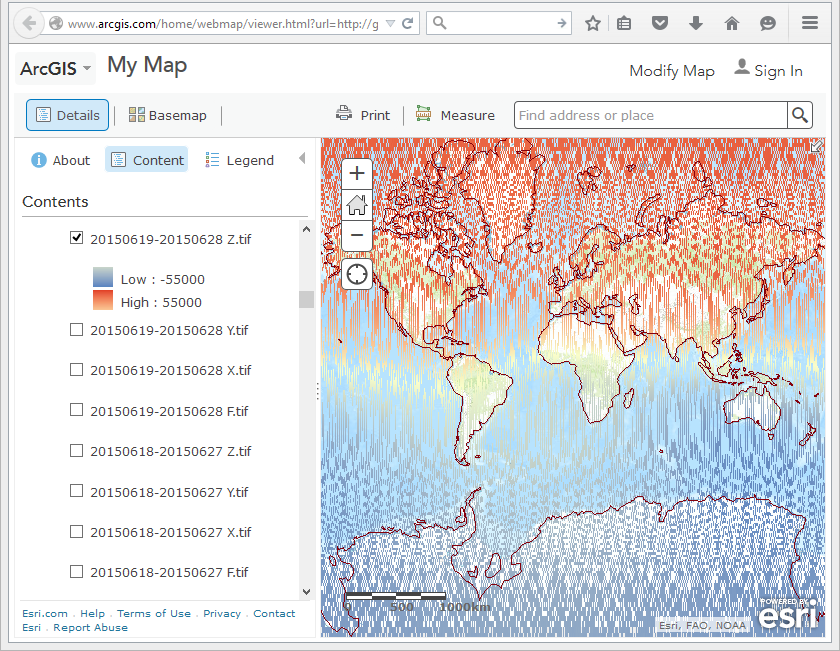 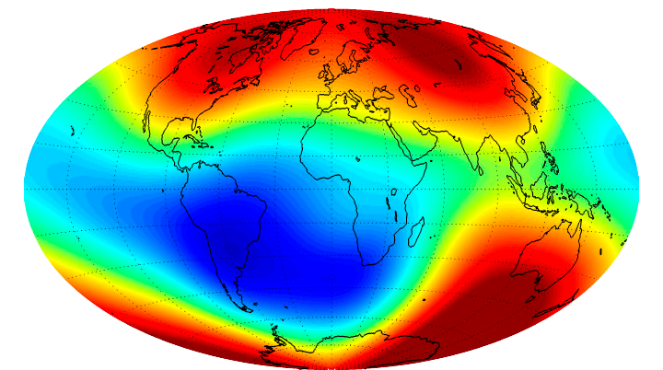 (to be done)
Swarm satellite constellation
Level-2 Swarm products 
	(e.g., MCO_SHA_2F)
Core field model
Updated every 3 months
1-sec data for 10 days from 3 satellites (NED, F)
Time shift of 1 day
3-day delay
4 raster layers per day
Each layer contains 2 592 000 measurements
Raster grid resolution is 2048х1024 pixels
Monitoring near real-time change of external field
7.11.2016 GEO
7
Geophysical Center RAS
[Speaker Notes: Как система]
Quasi real-time monitoring of magnetic activity over the Globe
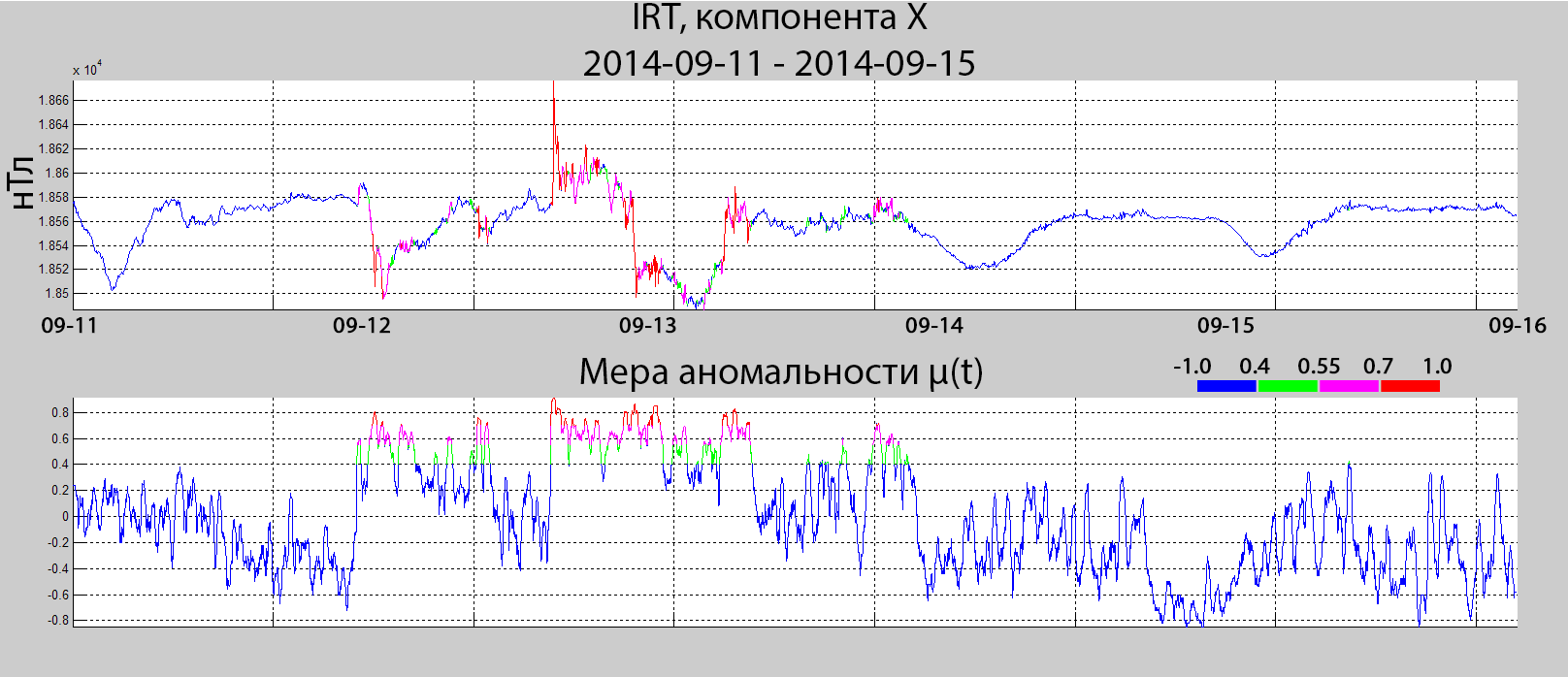 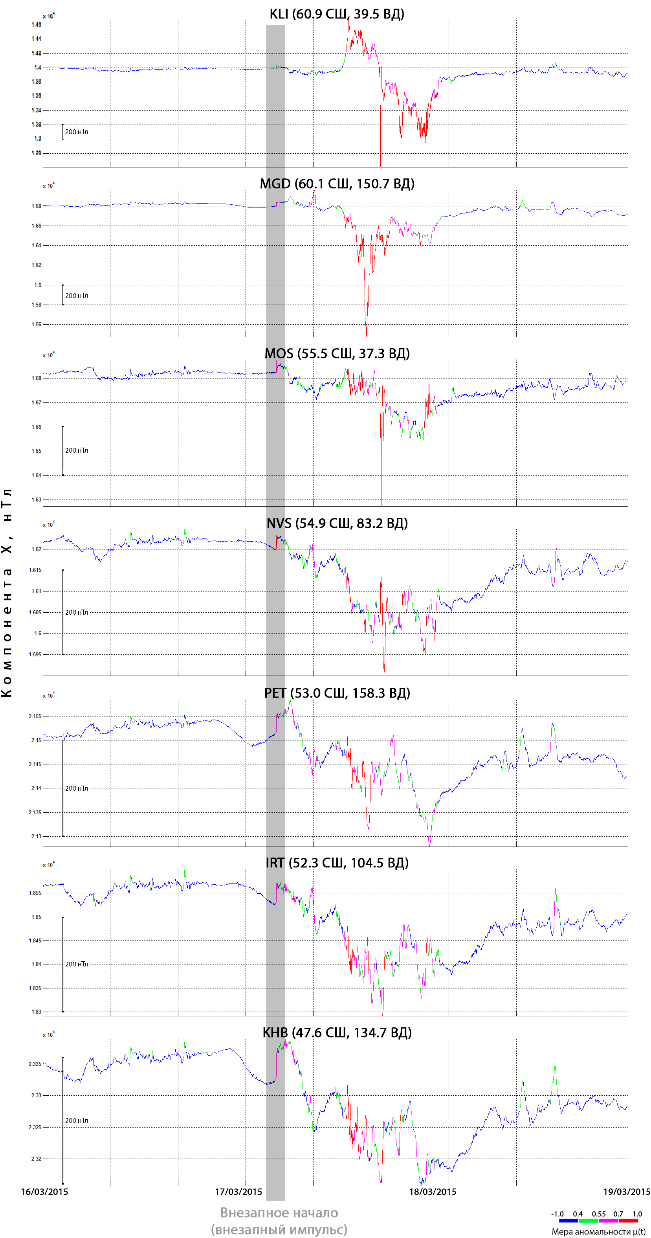 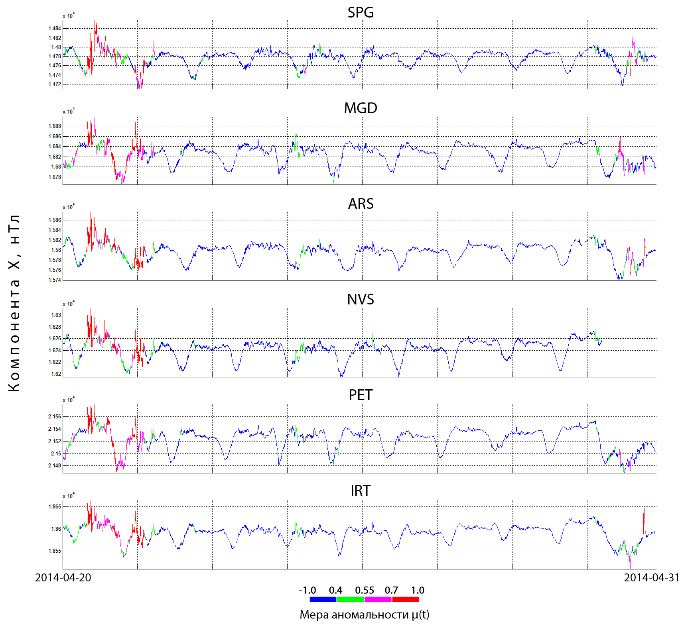 7.11.2016 GEO
8
8
Geophysical Center RAS
Combined processing of satellite and on-ground observations
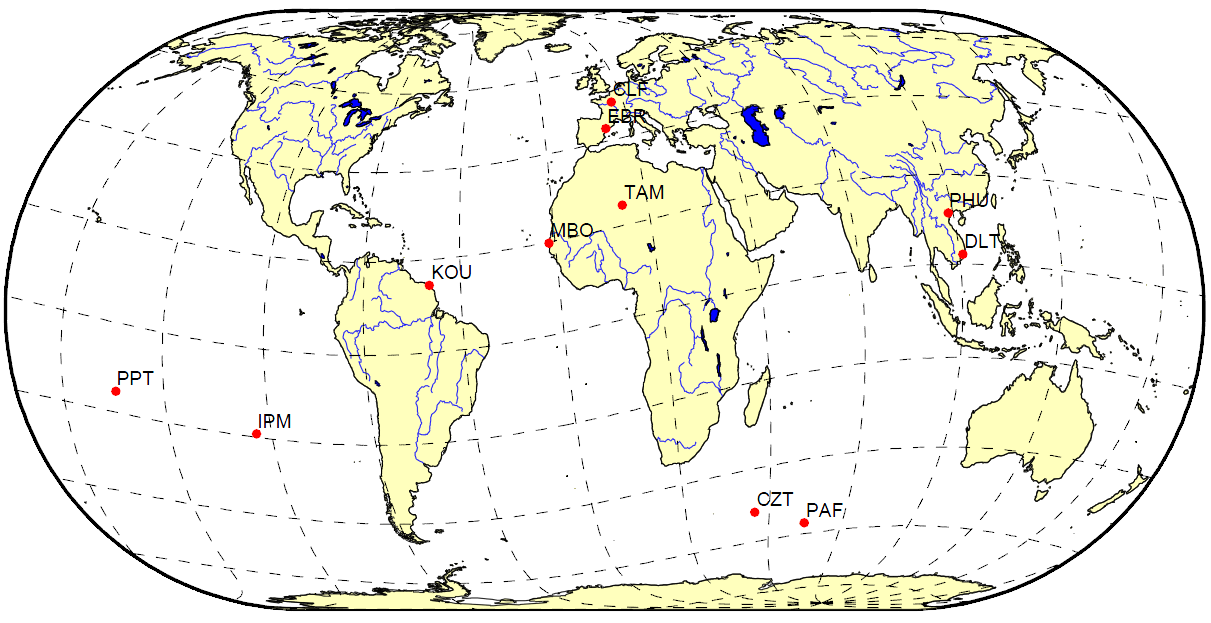 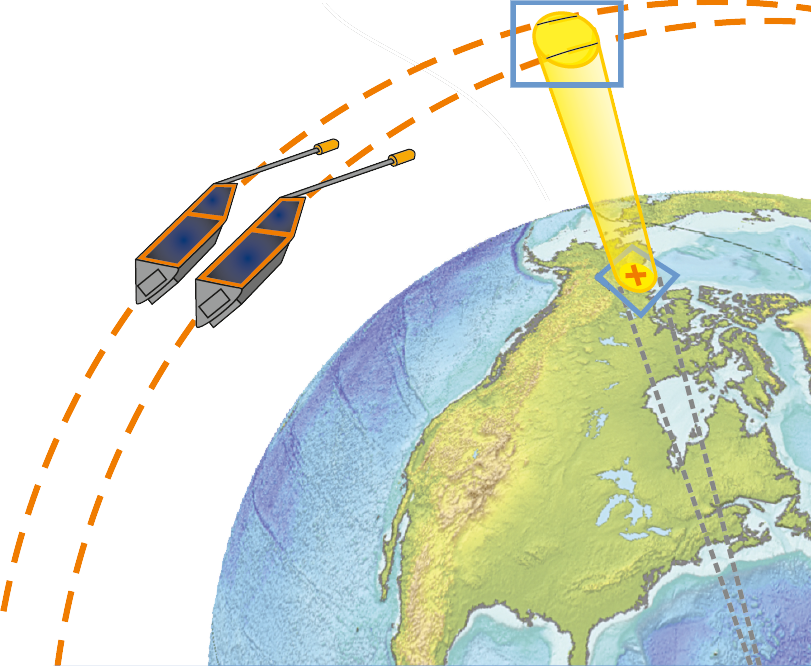 Correlation results in 
Solar Magnetic Coordinates
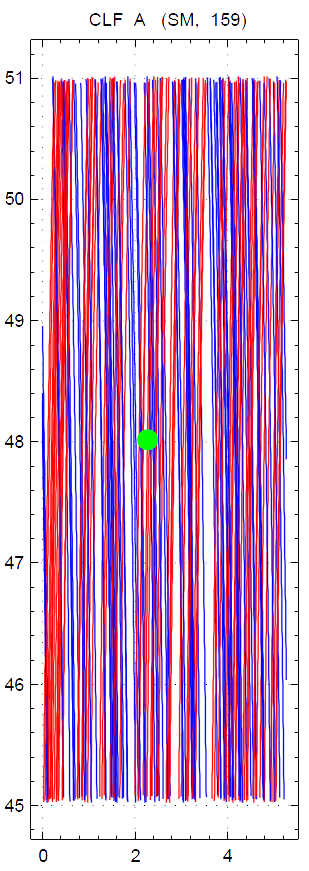 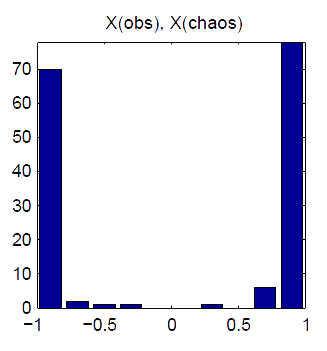 Passes
Degrees
11 observatories:
1 second sampling rate
Quasi-definitive data availability
1 year period after Swarm launch
Correlation coefficient
Degrees
159 passes of Swarm-A over CLF observatory during 1 year
S-N passes
N-S passes
7.11.2016 GEO
9
Geophysical Center RAS
ORBUS software visualisation
7.11.2016 GEO
10
Geophysical Center RAS
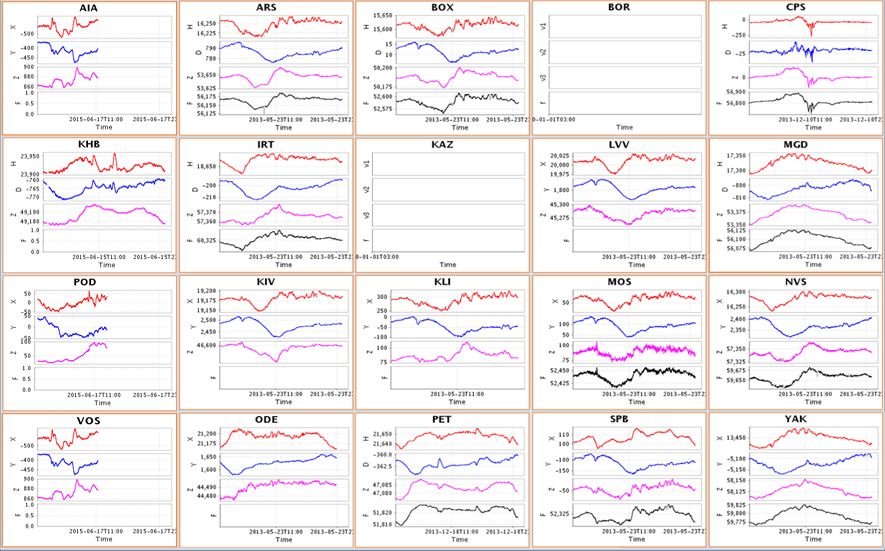 Chief,Rybkina Alena
Thank you!

a.rybkina@gcras.ru
Supported by the grant 14.607.21.0058
7.11.2016 GEO
11
11
Geophysical Center RAS